第八章  力
初中物理  苏科2011课标版教材  八年级下册
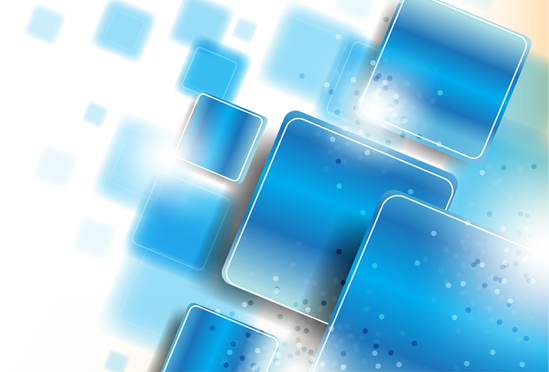 点击添加文本
四、力的作用是相互的
点击添加文本
点击添加文本
淮安工业园区实验学校  李金阳
点击添加文本
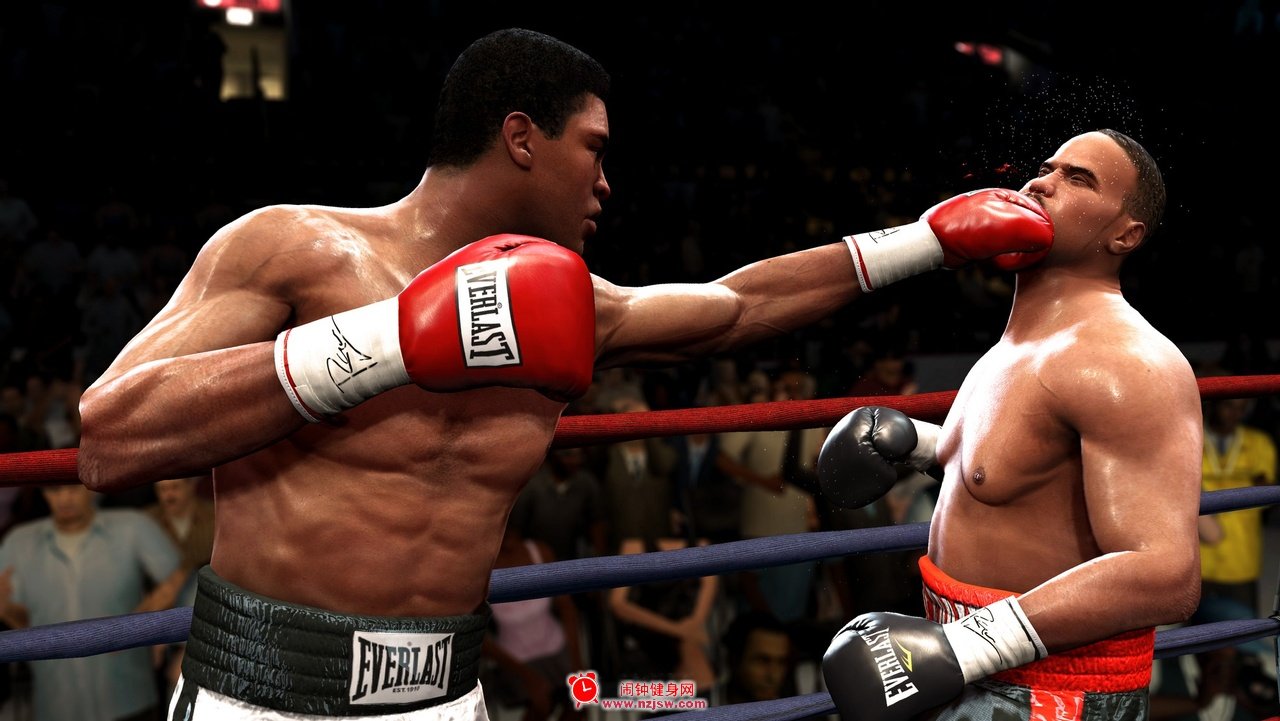 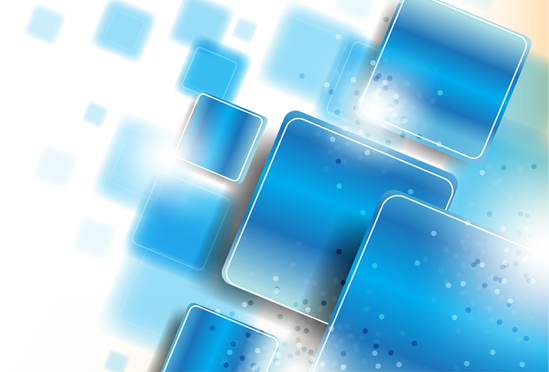 你同意吗？
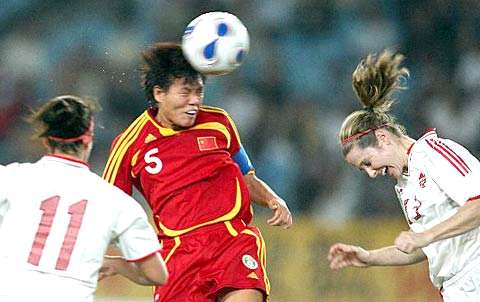 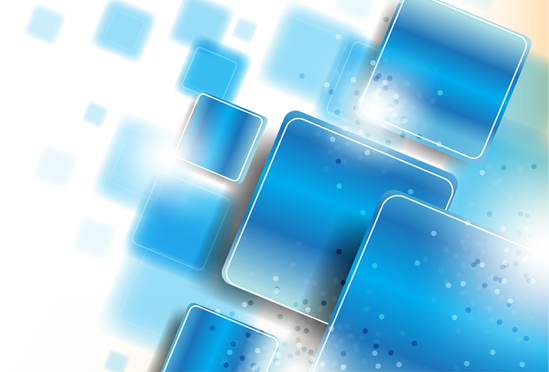 你同意吗？
活动：物体在施力的同时是否也受力
活动：物体在施力的同时是否也受力
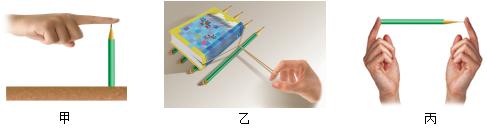 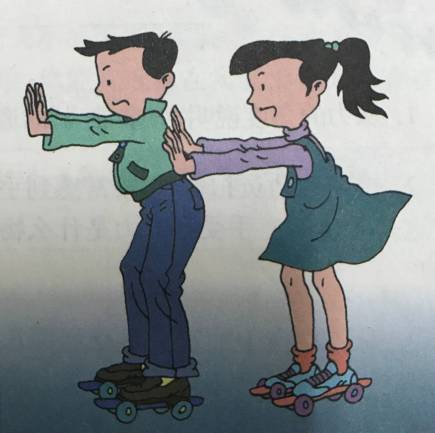 ①力能使物体发生形变
②手指在施力的同时也受力
①力能改变物体的运动状态
②女同学在施力的同时也受力
活动：物体在施力的同时是否也受力
探究：一对相互作用力的特点
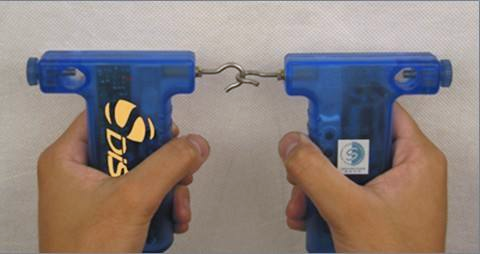 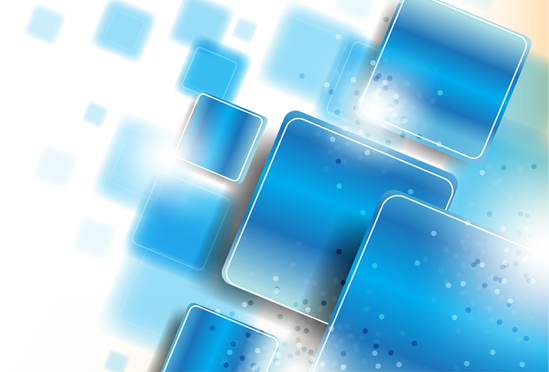 你同意吗？
鸡蛋碰石头，鸡蛋碎了，说明鸡蛋受的力大于石头受的力。
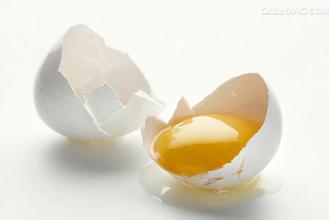 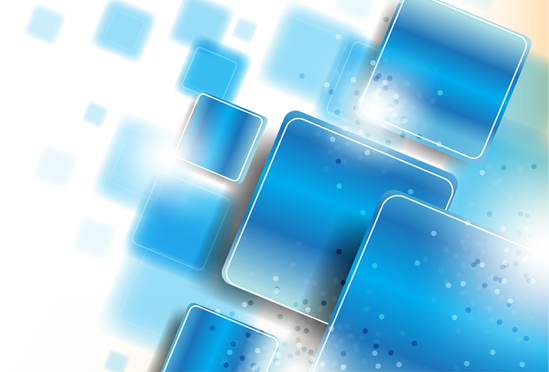 你同意吗？
因为力的作用是相互的，所以地球对我有引力的同时，我也在吸引地球。
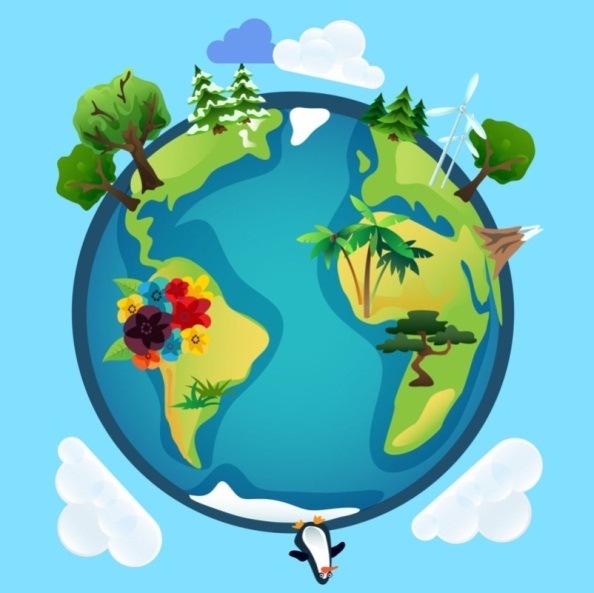 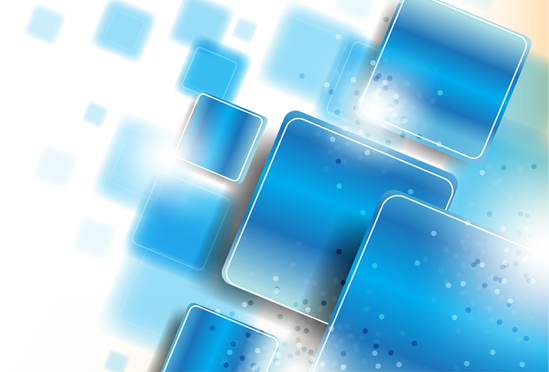 联系生活
飞机为什么向前运动？
水上飞行器是什么原理？
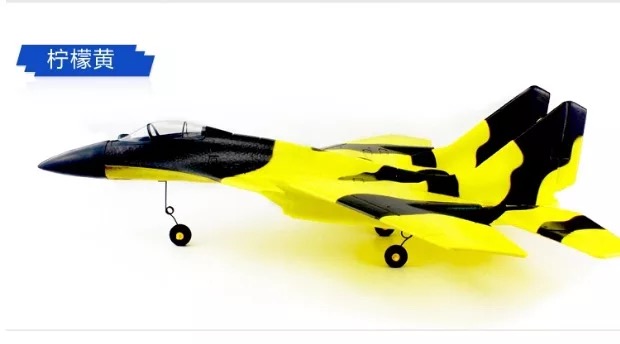 以下哪些运动利用了“力的作用是相互的”原理？
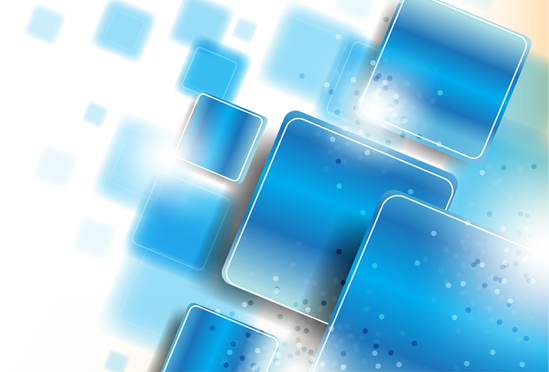 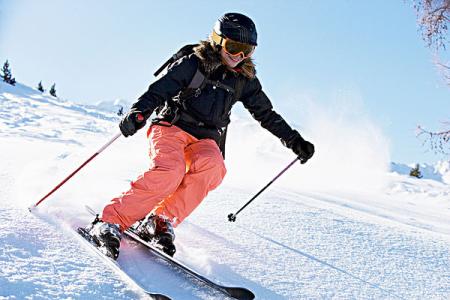 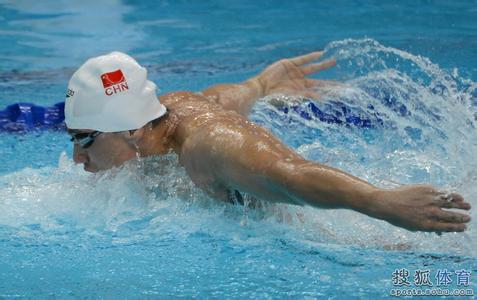 联系生活
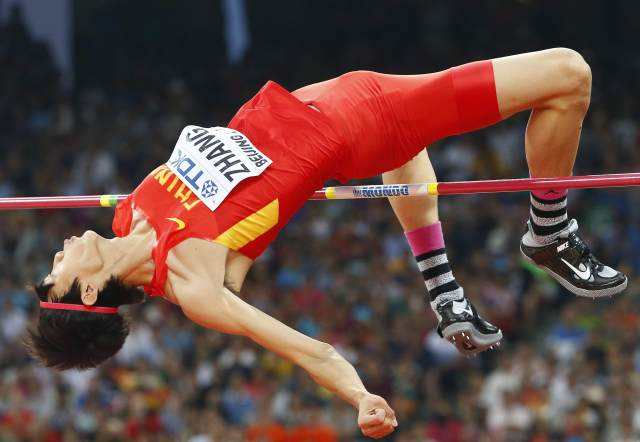 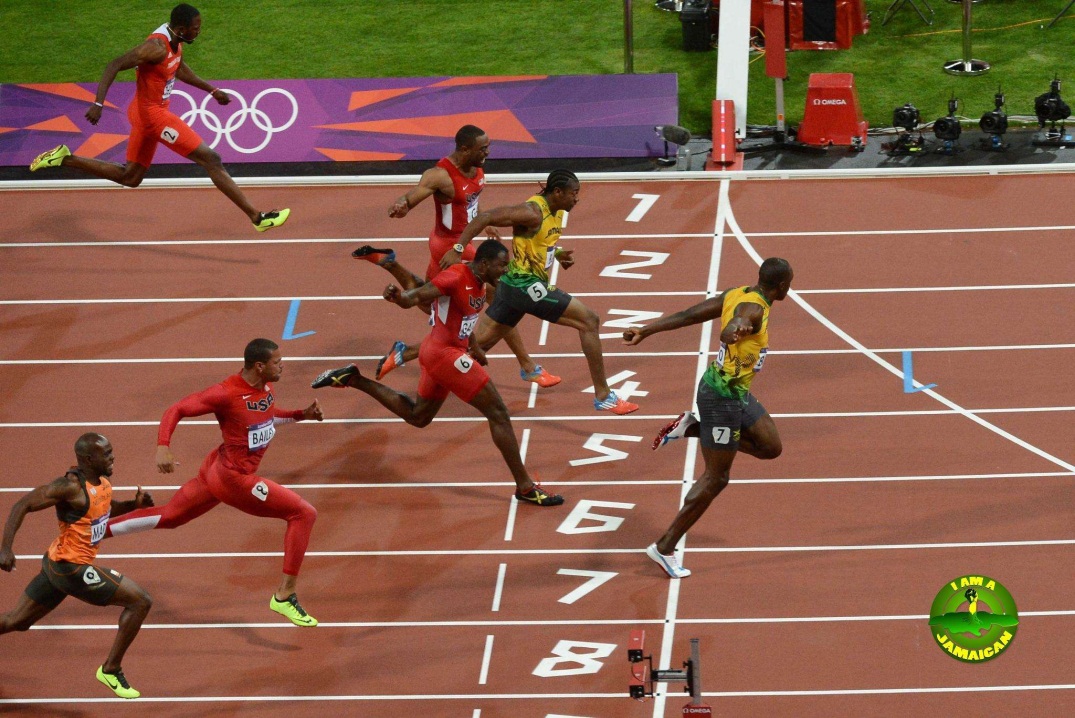 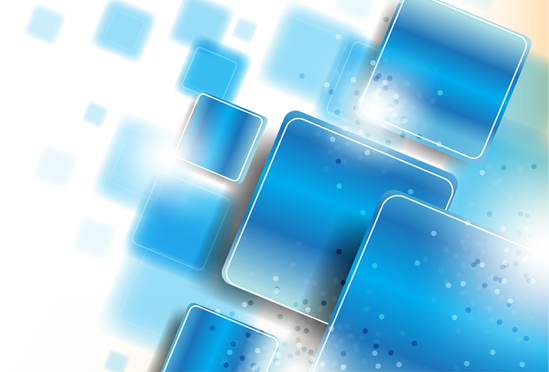 学以致用